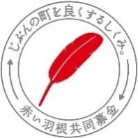 「赤い羽根共同募金」　　募金箱設置のご協力をいただいているお店等を紹介します。
募金は、どなたでも参加いただけるボランティア活動です！
お近くお立ち寄りの際は、ぜひご協力をお願いします。
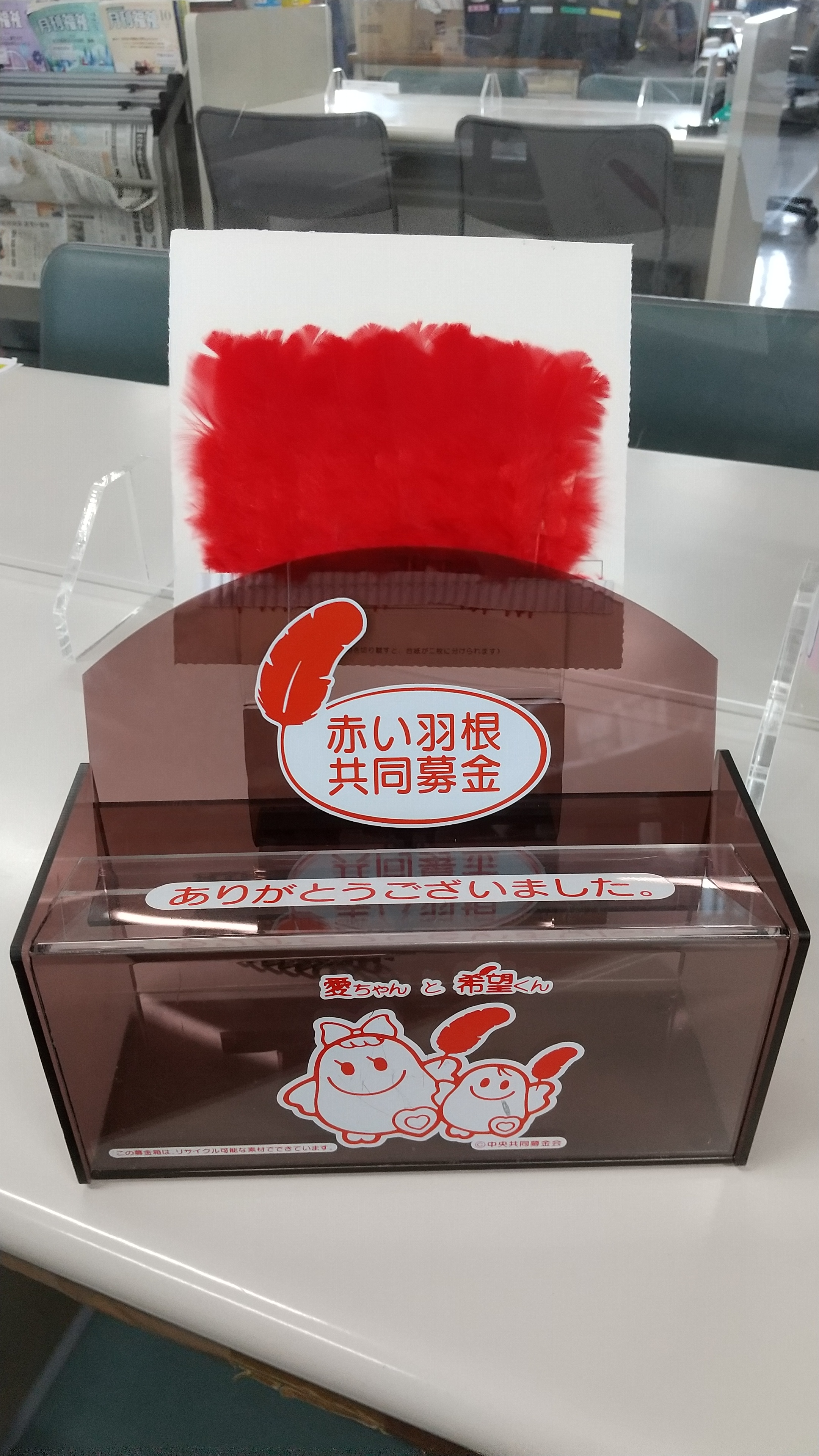 流山商工会議所（流山2-312）
株式会社ＬＩＸＩＬビバ　ビバホーム流山店
株式会社イトーヨーカ堂　流山店
喫茶室アモール（流山市役所内）
株式会社ヨークマート　平和台店
京和住設株式会社（平和台）
株式会社京北スーパー　鰭ヶ崎店
イエローハット　流山店（南流山）
株式会社　大橋（おおたかの森西４）
株式会社ＬＩＸＩＬビバ　ビバホーム江戸川台店
株式会社イトーヨーカ堂食品館おおたかの森店
流山こまぎ園
和菓子司　藤屋（江戸川台西）
浜あげ　吉田屋（平和台）
キッコーマンアリーナ（野々下1-40-1）
おおたかの森センター（市野谷621-1）
流山市立森の図書館（東深井991）
流山市生涯学習センター（中110）
コメダ珈琲店　流山おおたかの森店（西初石）
Ｙショップ流山ＤＰＬⅠ店（西深井）
流山市コミュニティプラザ（大畔25-17）
コモディイイダ流山店（R3.11まで）
流山市社会福祉協議会（平和台2-1-2）
　　　　　（順不同　敬称略）
（設置期間：R３.10/1～Ｒ4.2/28）